1
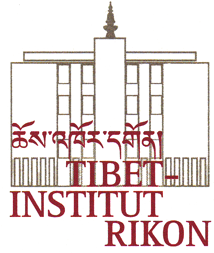 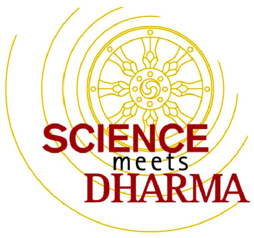 ཚན་རིག་ངོ་སྤྲོད་ཟབ་སྦྱོང་། རིམ་པ་གཉིས་པ། ངོ་སྤྲོད།
Science Introduction Workshop 2Introduction
Dr. Werner Nater
Project Manager "Science meets Dharma"
Tibet Institute Rikon, Switzerland
Translations: Kalsang Gyatso, Tenzin Tsondue
Kathmandu
March 2020
[Speaker Notes: thanks for invitation
Recognize old faces
Check who is here, only SIW2 students]
Give an answer by writing on cards with one line per card:
ཚིག་གྲུབ་གཅིག་གི་ནང་ལ་ལན་འདེབས་གནང་ཐུབ་པར་བྱེད།
Why is Western science education important for Buddhist nuns and monks?
ནང་པའི་དགེ་འདུན་པ་དང་བཙུན་མ་ཚོར་ནུབ་ཕྱོགས་ཀྱི་ཚན་རིག་གི་ཤེས་བྱ་ཅིའི་ཕྱིར་གལ་ཆེན་པོ་ཡིན།
3
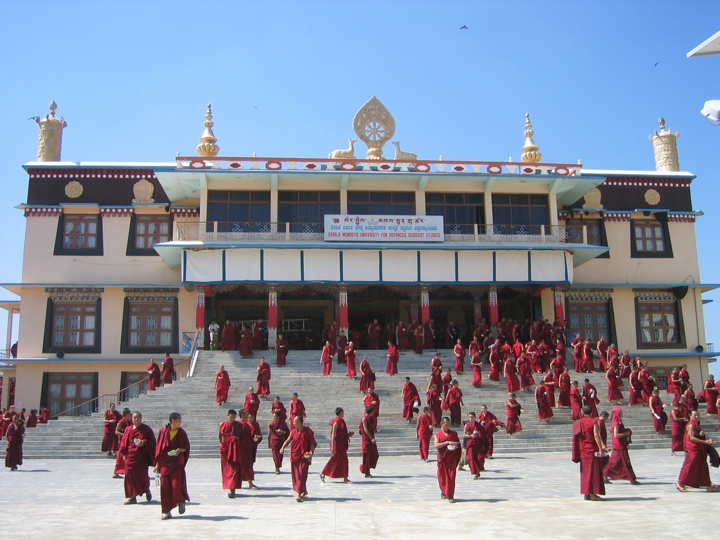 Globalization does not stop
outside the monastery walls!!! 
གོ་ལ་གཅིག་གྱུར་གྱི་འགྱུར་འགྲོས་དེ་དགོན་པའི་ལྕག་རིས་བཀག་ཐུབ་ཀྱི་མ་རེད།
4
Conclusion:
Monastics and Tibetan Lay People
						དགོན་སྡེ་དང། བོད་མི་སྐྱ་བོ།
མཇུག་སྡོམ།
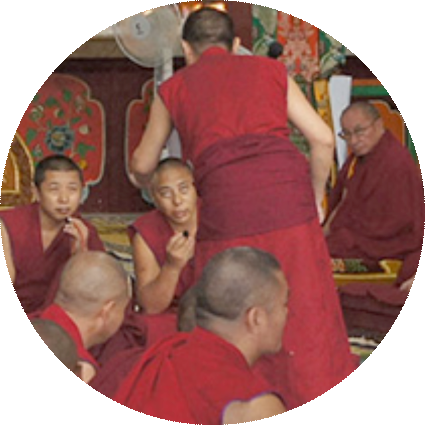 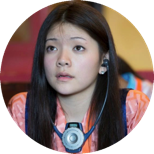 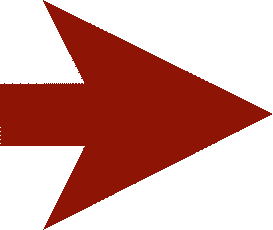 To reduce the growing gap between Tibetan lay people and monastics, the nuns and monks have to understand in which world they are living. 
བོད་ཀྱི་དགོན་སྡེ་དང་མང་ཚོགས་དབར་གྱི་བར་ཐག་རིང་དུ་འགྲོ་བཞིན་པ་དེ་འགོག་པ་ལ། དགེ་འདུན་པ་དང་བཙུན་མ་རྣམས་སྐྱ་བོ་ཚོར་ཁོར་ཡུག་ག་འདྲའི་ནང་གནས་ཡོད་པ་དེ་ཤེས་དགོས།
5
Conclusion:
Monastics and Tibetan Lay People
						དགོན་སྡེ་དང། བོད་མི་སྐྱ་བོ།
མཇུག་སྡོམ།
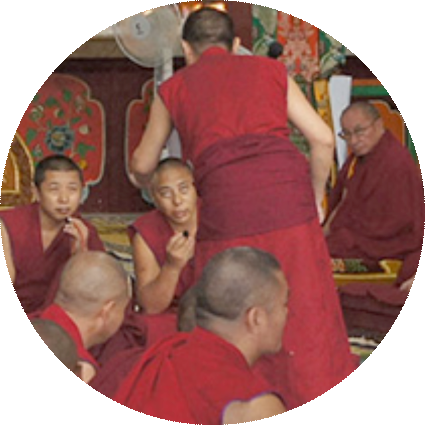 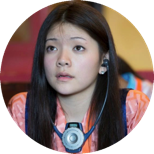 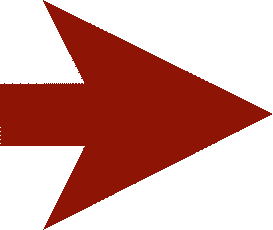 The monastics have to make a step towards them!
དགོན་སྡེ་ཁག་གིས་བོད་མི་སྐྱ་བོའི་ཕྱོགས་ལ་གོམ་པ་མདུན་སྤོས་རྒྱབ་དགོས།
They have to learn how Western people are thinking!
དེ་ཡང་ནུབ་ཕྱོགས་པ་ཚོའི་བསམ་བློ་གཏོང་སྟངས་དེ་སྦྱོང་དགོས།
This is done by learning Western natural science.
དེ་དག་རྣམས་ནུབ་ཕྱོགས་ཀྱི་རང་འབྱུང་ཚན་རིག་ལ་སློབ་སྦྱོང་བྱེད་པ་ལས་ཡོང་ཐུབ།
6
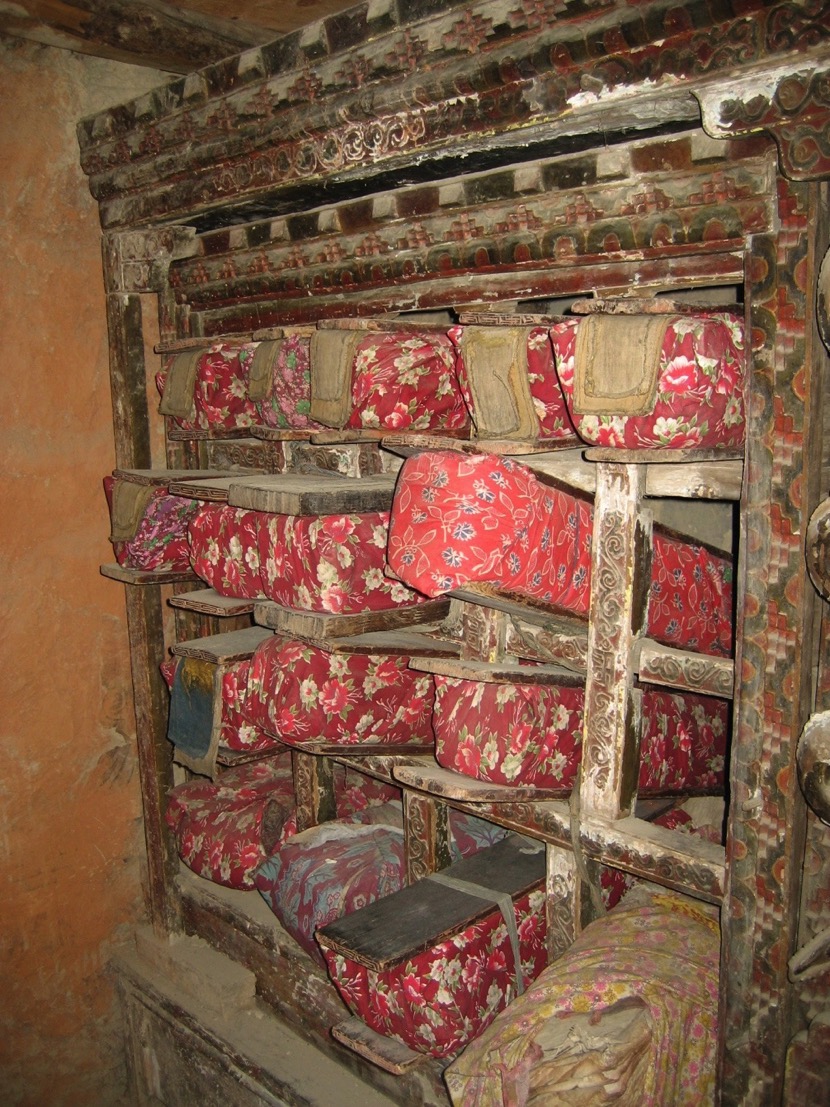 If not:
Tibetan Buddhism will become a museum and will be isolated
བོད་ཀྱི་ནང་ཆོས་དེ་ལོགས་སུ་འདོན་པ་དང་
འགྲེམ་སྟོན་ཙམ་དུ་འགྱུར་གྱི་རེད།
གལ་ཏེ་དེ་འདྲ་མ་བྱེད་ན།
7
We capture only our model conceptions !
The “Reality”
always is incom-prehensible !
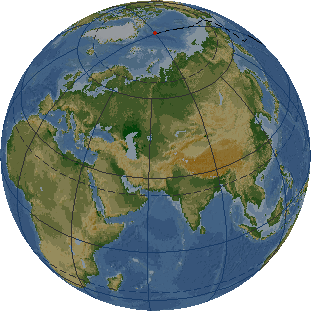 4. Limit of Western
    Science	 ནུབ་ཕྱོགས་ཚན་རིག་ཀྱི་ཚད།
ང་ཚོས་རང་གི་བློའི་འཆར་སྣང་རྣམས་མ་དཔེ་བཞིན་དཔེ་ལེན་གྱི་ཡོད།
དངོས་དོན་ནི་བསམ་བརྗོད་ལས་འདས་པ་རེད།
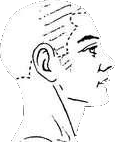 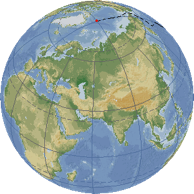 8
[Speaker Notes: For searching the origin of life and spirit; the truth,  it is essential to bring together Buddhism and western science 

incomprehensible   =  unverständlich]
Scientific research and development
should work together with 
meditative research and development 
since both are concerned with similar objects. 
The one proceeds through 
experiments by instruments, 
and the other through 
inner experience and meditation.
                                                                  The Dalai Lama
9
Why is Western science education important for Buddhist nuns and monks?
ནང་པའི་དགེ་འདུན་པ་དང་བཙུན་མ་ཚོར་ནུབ་ཕྱོགས་ཀྱི་ཚན་རིག་གི་ཤེས་བྱ་ཅིའི་ཕྱིར་གལ་ཆེན་པོ་ཡིན།
1. Globalization does not stop outside the monastery walls.
༡༽ གོ་ལ་གཅིག་གྱུར་གྱི་འགྱུར་འགྲོས་དེ་དགོན་པའི་ལྕག་རིས་བཀག་ཐུབ་ཀྱི་མ་རེད།
2. To reduce the growing gap between lay people and monastics.
༢༽ དགོན་སྡེ་དང་བོད་པ་མང་ཚོགས་ཀྱི་བར་སྟོང་འགོག་པ་ལ།
3. For going deeper in searching the truth, a dialogue is needed between Western (globalized) world and Buddhism.
༣༽ བདེན་དོན་གཏིང་ཟབ་མོ་འཚོལ་བ་ལ་ནང་ཆོས་དང་ནུབ་ཕྱོགས་ཚན་རིག་དབར་གྱི་བགྲོ་གླེང་དགོས་པ་རེད།
10
[Speaker Notes: Trulku: He understands why science —> Story of his experience:
Educated monks go to e.g.America to teach Buddhism. First evening 80 participants, on second 40, on third 10 on forth 10. Why: Western people do not understand the logic and the meaning of the word as explained by the monks.]
Tibetan Lay Peopleབོད་པའི་སྐྱ་ཕོ་/མོ་།Globalized Worldགོ་ལ་གཅིག་གྱུར།
Monasticsགྲྭ་བཙུན།
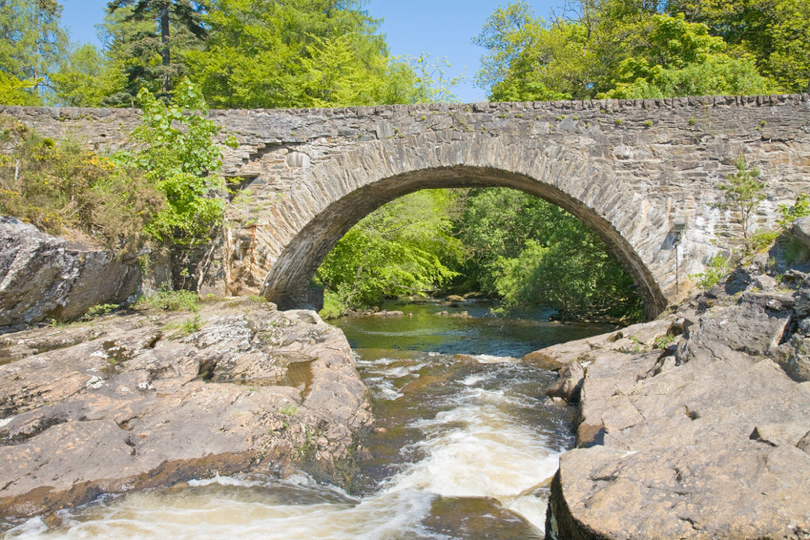 11
Western People
ནུབ་ཕྱོགས་ཀྱི་མི།Globalized Worldགོ་ལ་གཅིག་འགྱུར།
Buddhismནང་ཆོས།
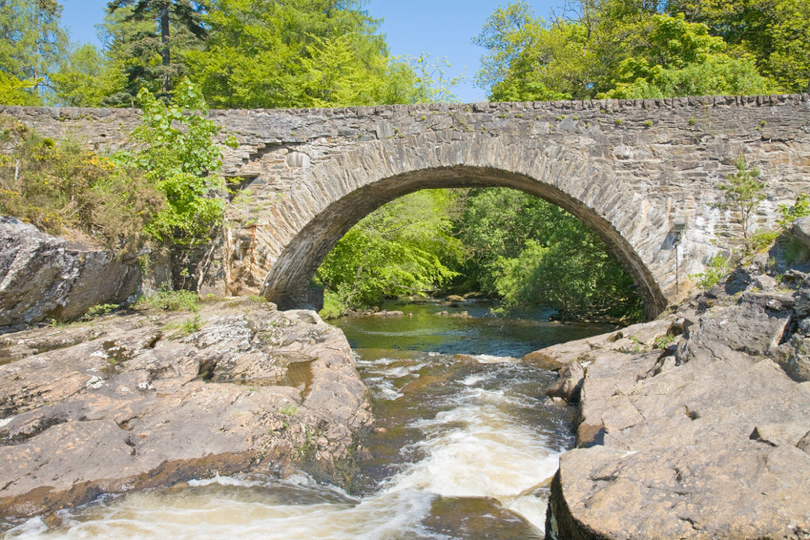 12
Hawking
Quest for truth by means of observations and experiments
Western Scientists
ནུབ་ཕྱོགས་ཀྱི་ཚན་རིག་པ།
500 BCE
Today
Time axis  དུས་ཀྱི་ཐིག
ལྟ་ཞིབ་དང་བརྟག་དཔྱད་ཀྱི་ལམ་ནས་བདེན་པ་འཚོལ་བ།
Einstein
Mendeleev
Dalton
Newton
Galilei
Heron
Greek 
Scientists
Leonardo da Vinci
Decartes
Darwin
Plank
དེ་རིང་།
13
Masters of Buddhism
ནང་པའི་སློབ་དཔོན།
Nagarjuna (2. cent)སློབ་དཔོན་ཀླུ་སྒྲུབ།
Quest for truth by inside meditation and debating
སྒོམ་དང་རིགས་ལམ་གྱི་ལམ་ནས་བདེན་པ་འཚོལ་བ།
Asanga (4. cent)སློབ་དཔོན་ཐོགས་མེད།
Vasubandhu (5. cent)སློབ་དཔོན་དབྱིག་གཉེན།
Dharmakirti (7. cent)སློབ་དཔོན་ཆོས་གྲགས།
Shantideva (7. cent)སློབ་དཔོན་ཞི་བ་ལྷ།
14
[Speaker Notes: Nargajuna: Im buddhistischen Kontext sind verborgene Schätze aber nicht etwas völlig Neuartiges. So wurden schon in Indien Termas gefunden. Nagarjuna zum Beispiel soll das letzte Kapitel des „Prajnaparamita-Sutras in einhunderttausend Versen“ als Terma im Reich der Nagas entdeckt haben.
Vasubandhu (tib.: dbyig gnyen; 4. Jahrhundert) war der buddhistischen Mahayana-Tradition zufolge zusammen mit seinem älteren Halbbruder Asanga einer der Gründer der Yogachara-Schule buddhistischer Philosophie. Vasubandhu gilt als einer der einflussreichsten Persönlichkeiten des Mahayana überhaupt. 
Shantideva (von Shanti: innerer Friede und Deva; Sanskrit: Śāntideva;; 7./8. Jahrhundert) war nach buddhistischer Überlieferung ein Königssohn aus Südindien, und Mönch im Großkloster Nalanda wurde. Shantideva gilt u.a. als Verfasser der beiden Werke „Bodhicharyavatara“ (Eintritt in den Weg der Erleuchtung) und des „Shikshasamuccaya“ (Sammlung der Regeln), die die Lebensführung und Ethik eines Bodhisattva thematisieren. Besonders das Bodhicharyavatara zählt zu den „Klassikern“ des Mahayana-Buddhismus.
Dharmakirti war ein buddhistischer Philosoph und Logiker, der im 7. Jahrhundert in Indien lebte.Das von ihm in sieben Traktaten verfasste System der Logik umfasst vier Abschnitte:1. die Wahrnehmung 2. die Schlussfolgerung für sich 3. die Schlussfolgerung für andere 4. die logischen Fehler. Bedeutsam sind seine Untersuchungen zu Schlüssen mit negierenden Prämissen. Er entwickelte eine Begriffstheorie, die alle Begriffe durch Negationen (apoha) bestimmt.
Asanga; 4. Jahrhundert) war ein Vertreter der Yogacara-Schule buddhistischer Philosophie. Asanga sowie sein Halbbruder Vasubandhu werden traditionell als Gründer der Yogacara angesehen.[]
Thinking in abstract models
     སྤྱི་མཚན་གྱི་འདྲ་གཟུགས་ཐོག་ལ་བསམ་ལོ་གཏོང་བ།
Thinking with inner images
ནང་གི་གཟུགས་བརྙན་ཐོག་ལ་བསམ་ལོ་གཏོང་བ།
Masters of Buddhism
 ནང་པའི་སློབ་དཔོན།
Western Scientists
 ནུབ་ཕྱོགས་ཀྱི་ཚན་རིག་པ།
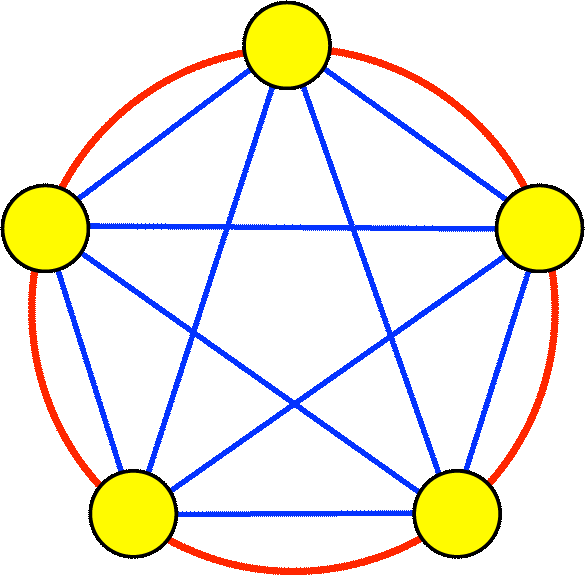 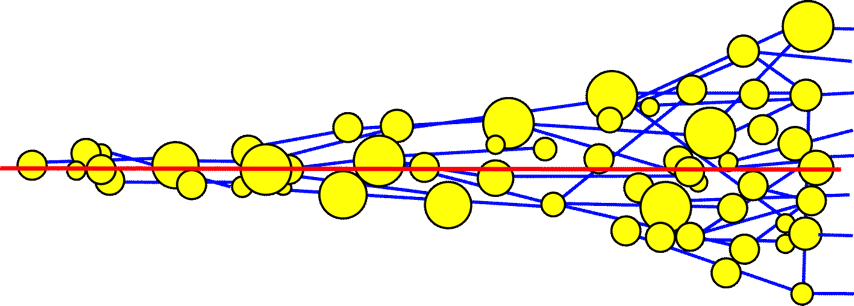 analytical
དཔྱད་ཞིབ་ཀྱི་ལམ།
integral
ནང་དོན་ཐོག་ལ་དགོངས་བཞེས།
15
[Speaker Notes: Hätte auch umgekehrt sein können, Wir lernen buddhistische Denkweise. Aber 1. Welt ist westlich globalisiert und 2. riesiger Lernaufwand]
Quest for truth by means of observations and experiments
Masters of Buddhism
 ནང་པའི་སློབ་དཔོན།
Western Scientists
 ནུབ་ཕྱོགས་ཀྱི་ཚན་རིག་པ།
ལྟ་ཞིབ་དང་བརྟག་དཔྱད་ཀྱི་ལམ་ནས་བདེན་པ་འཚོལ་བ།
Modelsདཔེ་གཟུགས།
16
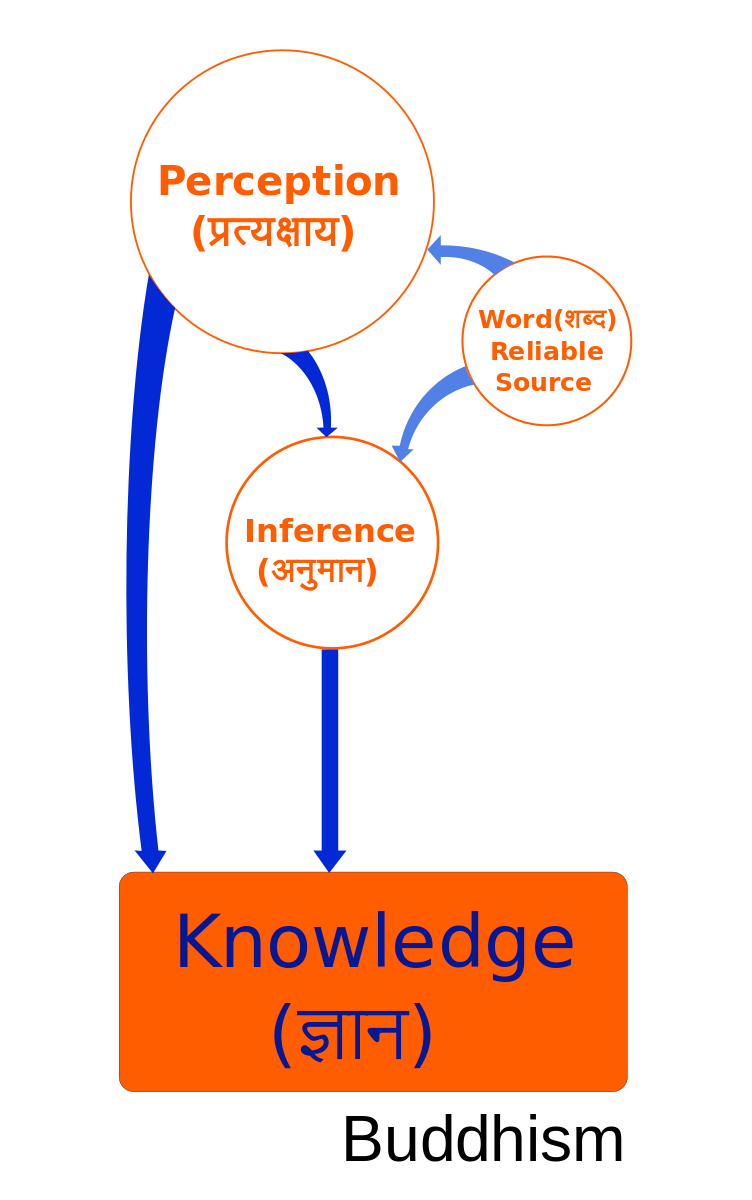 Dharmakirti (7. cent)སློབ་དཔོན་ཆོས་གྲགས།
17
[Speaker Notes: https://commons.wikimedia.org/wiki/File:2_Pramana_Epistemology_Buddhism.svg
sieben Traktaten (tract) verfasste System der Logik umfasst vier Abschnitte:1. die Wahrnehmung 2. die Schlussfolgerung für sich 3. die Schlussfolgerung für andere 4. die logischen Fehler. Bedeutsam sind seine Untersuchungen zu Schlüssen mit negierenden Prämissen. Er entwickelte eine Begriffstheorie, die alle Begriffe durch Negationen (apoha) bestimmt.]
What is a model?དཔེ་གཟུགས་ཟེར་ན་གང་རེད་དམ།
Example:	དཔེ་མཚོན།
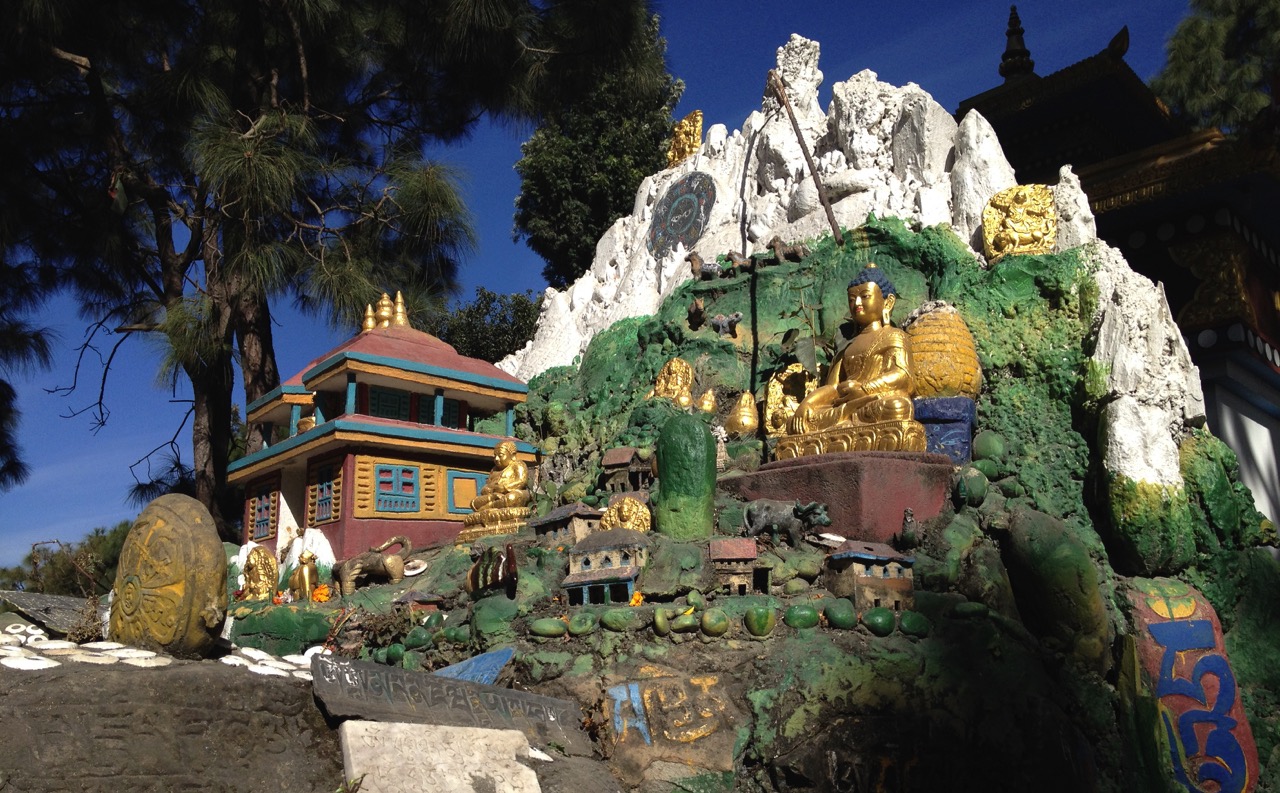 18
[Speaker Notes: Other examples: Globe, Map, Toy-car]
Science                  Technology
ཚན་རིག
བཟོ་ལས་རིག་པ།
Basic Questions
གཞི་རྩའི་དྲི་བ།
Origin of life and spirit
ཚེ་སྲོག་དང་རྣམ་ཤེས་ཀྱི་འབྱུང་ཁུངས།
Apparatus, machinery, 
equipment, instruments, tools
ཡོ་བྱད། འཕྲུལ་ཆས། མཁོ་ཆས། ཡོ་ཆས། ལག་ཆ།
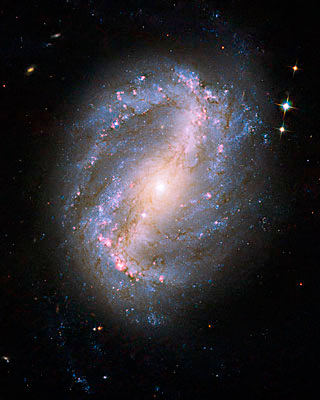 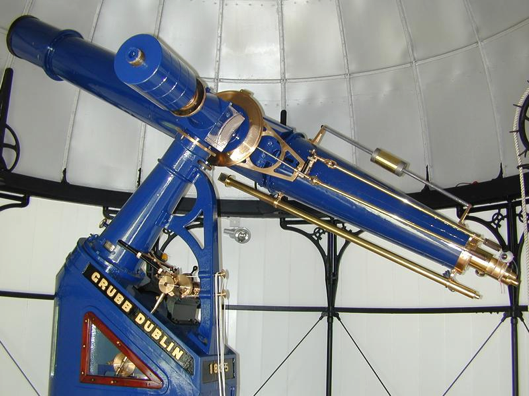 19
[Speaker Notes: Also often Technology is used in science]
Disciplines of Natural Sciencesརང་བྱུང་ཚན་རིག་གི་སློབ་གཞི།
Physics			དངོས་ཁམས་རིག་པ།including Astronomy	སྐར་དཔྱད་རིག་པ་ཡང་ཚུད།
Chemistry			རྫས་སྦྱོར་རིག་པ།
Life sciences		སྐྱེ་དངོས་རིག་པ།
Earth sciences		གོ་ལའི་ཚན་རིག
Natural sciences
རང་བྱུང་ཚན་རིག
normally called only sciences  
སྤྱིར་བཏང་གི་ཚན་རིག་
ཞེས་བརྗོད།
Tool for all: Mathematicsཐམས་ཅད་ཀྱི་ལག་ཆ།    ཨང་རྩིས།
Social sciences (Economics, Ethnology, etc.) 
སྤྱི་ཚོགས་ཚན་རིག (དཔལ་འབྱོར་རིག་པ། སྤྱི་ཚོགས་རིག་པ་ལ་སོགས།)
Humanities (Music, Poetry, Philosophy etc.)
སྒྱུ་རྩལ་རིག་གནས། (རོལ་དབྱངས། སྙན་རྩོམ། ལྟ་གྲུབ་ལ་སོགས།)
20
[Speaker Notes: Exp: Phys - Chem: Paper, through, tear, crumble etc,  <-> burnBio refer to plant in room
Earth Science: Earthquake, Landslides, Minerals
Social science is the field of study concerned with society and human behaviours.
The humanities include ancient and modern languages, literature, history, philosophy, religion, and visual and performing arts such as music and theatre.
Def Phys, Chemie, Bio]
Write on cards with one line per card:ཤོག་ཆུང་ནང་ཚིག་གྲུབ་གཅིག་ལས་མང་བ་མ་བྲིས་རོགས།
One keyword for Biologyསྐྱེ་དངོས་ཚན་རིག་གི་ཚིག་གལ་ཆེན་པོ་གཅིག
One keyword for Physicsདངོས་ཁམས་ཚན་རིག་གི་ཚིག་གལ་ཆེན་པོ་གཅིགOne keyword for Chemistryརྫས་སྦྱོར་ཚན་རིག་གི་ཚིག་གལ་ཆེན་པོ་གཅིག
21
Disciplines of Natural Sciencesརང་བྱུང་ཚན་རིག་གི་སློབ་གཞི།
Physics			དངོས་ཁམས་རིག་པ།including Astronomy	སྐར་དཔྱད་རིག་པ་ཡང་ཚུད།
Chemistry			རྫས་སྦྱོར་རིག་པ།
Life sciences		སྐྱེ་དངོས་རིག་པ།
Earth sciences		གོ་ལའི་ཚན་རིག
Natural sciences
རང་བྱུང་ཚན་རིག
normally called only sciences  
སྤྱིར་བཏང་གི་ཚན་རིག་
ཞེས་བརྗོད།
Tool for all: Mathematicsཐམས་ཅད་ཀྱི་ལག་ཆ།    ཨང་རྩིས།
22
[Speaker Notes: Exp: Phys - Chem: Paper, through, tear, crumble etc,  <-> burnBio refer to plant in room
Earth Science: Earthquake, Landslides, Minerals
Social science is the field of study concerned with society and human behaviours.
The humanities include ancient and modern languages, literature, history, philosophy, religion, and visual and performing arts such as music and theatre.
Def Phys, Chemie, Bio]
MEDICINE
CHEMISTRY
PHYSICS
BIOLOGY
TECHNOLOGY
བཟོ་ལས་རིག་པ།
Tree of Knowledge
ཤེས་ཡོན་གྱི་སྡོང་པོ།
སྨན།
དངོས་ཁམས་རིག་པ།
རྫས་སྦྱོར་རིག་པ།
སྐྱེ་དངོས་རིག་པ།
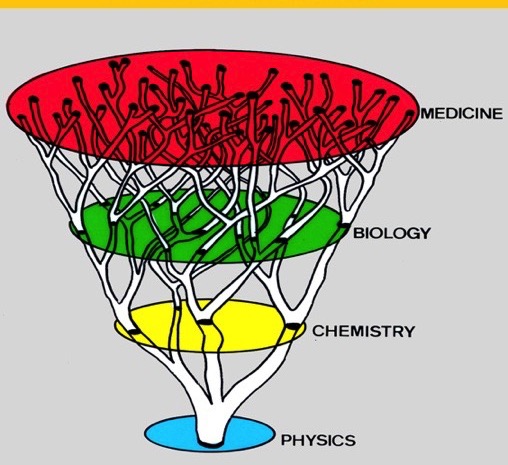 Mathematics
ཨང་རྩིས།
23
Key scientists of Western world
ནུབ་ཕྱོགས་ཀྱི་ཚན་རིག་པ་གཙོ་བོ་རྣམས།
Stephen Hawking
1942 - 2018
Albert Einstein
1879 - 1955
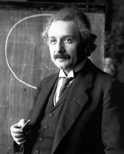 Marie Curie
1867 - 1934
"Cogito ergo sum"
 ང་ཡིས་རྟོགས་པའི་ཕྱིར་ན། ང་ཡིན་ནོ།
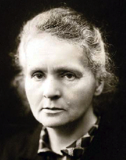 Charles Darwin
1809 - 1882
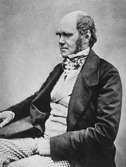 Isaac Newton
1643 - 1727
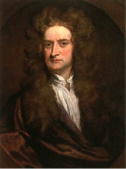 René Descartes
1596 - 1650
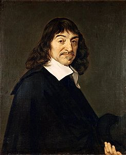 Galileo Galilei
1564 -1642
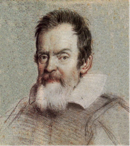 Leonardo da Vinci 
1452 - 1519
༡ དོགས་འཆར་རིང་ལུགས།
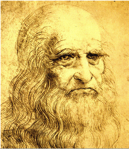 ༢ དཔྱད་ཞིབ།
Hildegard von Bingen
1098 - 1179
༣ བཟོ་སྐྲུན། སྒྲུབ་སྦྱོར།
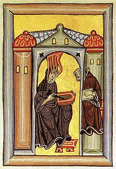 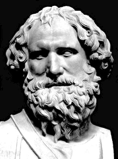 Archimedes
287-212 BC
༤ སྐྱར་ཟློས་རུང་བ།
24
25
[Speaker Notes: Decartes: I think, therefore I am
1. Skepticism	   2. Analysis    3. Construction     4. Recursion]
Galileo Galilei
1564 -1642
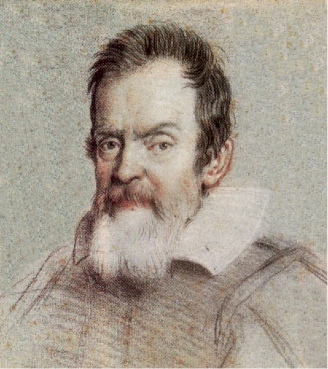 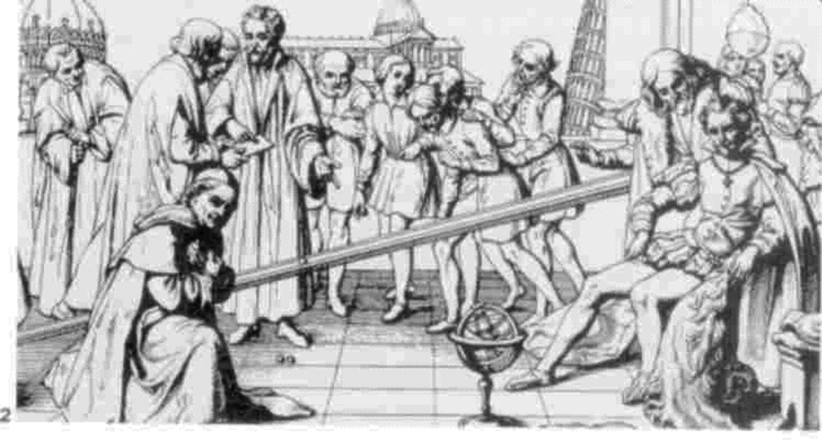 " Measure what is measurable, and make measurable what is not so"

ཚད་འཇལ་ཐུབ་པ་རྣམས་ཚད་འཇལ། ཚད་འཇལ་མི་ཐུབ་པ་རྣམས་ཐུབ་པ་བཟོས།
Italian astronomer and scientist
ཨི་ཊ་ལིའི་སྐར་དཔྱད་རིག་པ་བ་དང་ཚན་རིག་པ།
25
[Speaker Notes: Exp: Incline (Schiefe Ebene) Basic question: What kind of movement is done by a falling stone. Make it more measurable by slower motion. Done with small angle of incline]
Example: Falling object        དཔེ། ལྷུང་བའི་དངོས་པོ།
མངོན་ཚུལ།
དཀའ་ངལ་ངོས་འཛིན།  ཚོད་གཞག།
ལྟ་ཞིབ་བརྒྱུད་བརྟག་དཔྱད།
ཚད་འཇལ།
ཨང་རྩིས་ལ་བརྟེན་ནས་དཔེ་གཟུགས། རྣམ་གཞག   གཏན་ཁྲིམས།
སྔོན་དཔག
[Speaker Notes: phenomenon
problem identification   hypothesis
experiment by observation
measurement
mathematical model   theory, law
prediction]
Analyzing the data => གྲངས་ཐོ་ལ་དཔྱད་ཞིབ་བྱེད་པ།
phenomenon
t = 1 second =>  h = 4.9 m
Example:དཔེ་མཚོན།
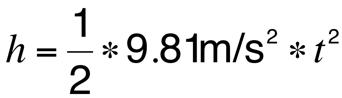 mathematical model
theory,
problem identification
མངོན་ཚུལ།
hypothesis
measurement
experiment by observation
prediction
Example: Falling object        དཔེ། ལྷུང་བའི་དངོས་པོ།
དཀའ་ངལ་ངོས་འཛིན།  ཚོད་གཞག
ཨང་རྩིས་ལ་བརྟེན་ནས་དཔེ་གཟུགས། རྣམ་གཞག
ཚད་འཇལ།
ལྟ་ཞིབ་བརྒྱུད་བརྟག་དཔྱད།
སྔོན་དཔག
On earth an object falls to the ground.དངོས་པོ་གཅིག་སའི་སྟེང་དུ་ལྷུང་བ།
Why does it fall down? What kind of movement is it? What influences the fall? => Hypothesis: Accelerationདེ་གང་བྱས་ནས་ལྷུང་བ་ཡིན་ནམ།  གཡོ་འགུལ་དེ་གང་རེད་དམ། ལྷུང་བའི་ཤུགས་རྐྱེན་དེ་གང་ཡིན་ནམ། ཚོད་གཞག : མྱུར་སྣོན།
What kind of experiment can I do? How can I reduce it tothe most simple? དེ་ལ་ངའི་བརྟག་དཔྱད་གང་བྱེད་ཐུབ། དེ་སྟབས་བདེ་པོའི་ངང་ཇི་ལྟར་བཟོ་ཐུབ་བམ།
Measure time (t) and path (h) => Dataདུས་འཇལ་བ། (t) དང་ལམ་འཇལ་བ། (h) => གྲངས་ཐོ།
t = 3 second =>  h = 44.2 m
27
[Speaker Notes: If time permits: Let write down the Tibetan sentences in the Script]
Topics of Science Introduction Workshop 1ཚན་རིག་ངོ་སྤྲོད་ཟབ་སྦྱོང་རིམ་པ་དང་པོའི་བརྗོད་གཞི།
Justification, Motivationབདེན་པ་དག་སྐྱེལ། ཀུན་ནས་སློང་བའི་བྱ་སྤྱོད།
Biology: Observation, Germination, Flower, Plant (-> Symmetry)སྐྱེ་དངོས་རིག་པ། ལྟ་ཞིབ། མྱུ་གུ་འབུས་པ། མེ་ཏོག རྩི་ཤིང་། (-> རྣམ་མཚུངས། )

Physics: Light propagation, Reflection (-> Symmetry), Colours དངོས་ཁམས་རིག་པ།  འོད་ཀྱི་ཁྱབ་གདལ། ལྡོག་འཕྲོ། (-> རྣམ་མཚུངས།) ཁ་དོག
Chemistry: Substance, Simple Change, Transformation, Combustionརྫས་སྦྱོར་རིག་པ། བེམ་རྫས། འགྱུར་བ་སྟབས་བདེ། འཕོ་འགྱུར། འབར་སྲེག

Mathematics: Geometry->Symmetryཨང་རྩིས། དབྱིབས་རྩིས་རིག་པ། -> རྣམ་མཚུངས།
28
Topics of Science Introduction Workshop 2
ཚན་རིག་ངོ་སྤྲད་ཟབ་སྦྱང་རིམ་པ་གཉིས་པའི་བརྗོད་གཞི།
Main Focus: Sensesདམིགས་ཡུལ་གཅོ་བོ། : དབང་ཚོར་ཁག
How are we connected with the environment/world?ང་ཚོ་དང་ཁོར་ཡུག་གམ་འཛམ་གླིང་དབར་གང་འདྲ་བྱེད་ནས་འབྲེལ་བ་ཆགས་ཡོད་དམ།
29
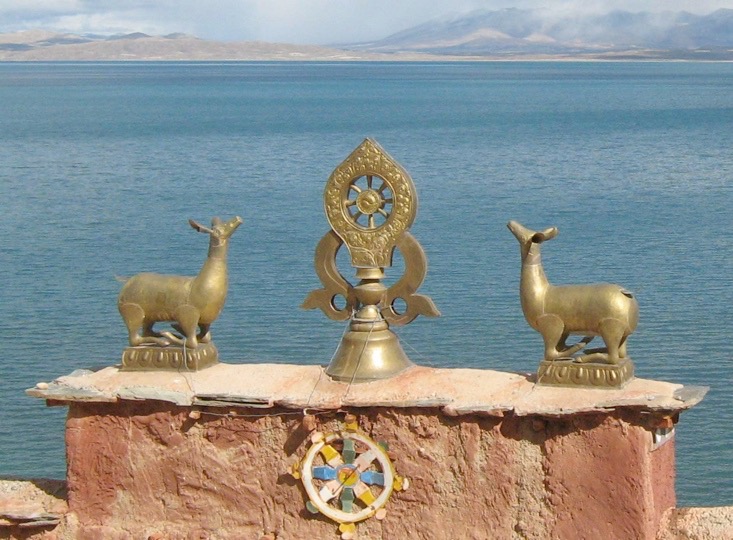 ཐུགས་རྗེ་ཆེ།
Gossul Gompa und Manasarova See
30
31